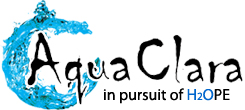 MONITORING CASE STUDY
Aqua Clara International, Kenya
www.aquaclara.org
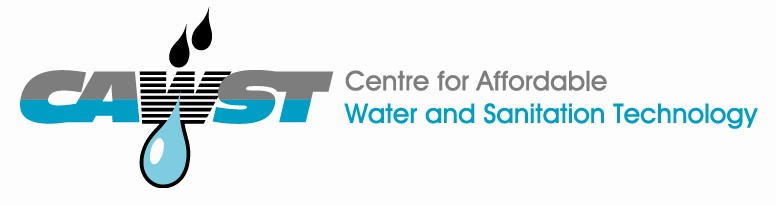 Aqua Clara International, KenyaWASH Community Development Entrepreneurs
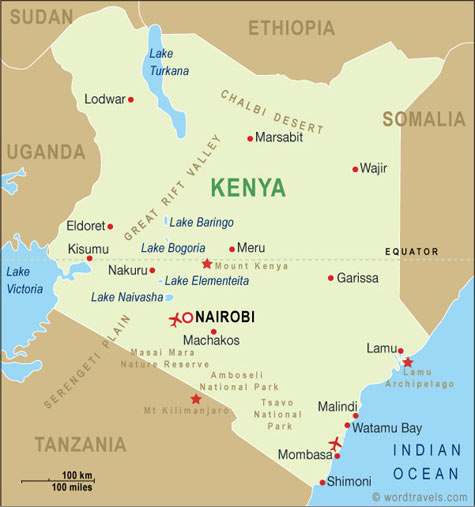 Eldoret, Kenya
Kisii, Kenya
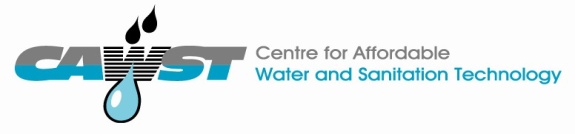 Details of Project – Activities
Current project start date: June 2010
Current project size: 1,900 filters
Implemented to date: 1,800 filters
Target: 5,000 filters per year 
Actual cost of Filter: 10$ - materials, labor, delivery, installation and CDE profit (Excluded costs: All other follow up costs)
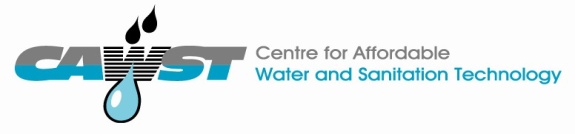 Details of Project – People
Community Development Entrepreneurs (CDE) Use rural primary schools as demonstration sites and raw material storage. They manage the business of sand preparation,  filter installations and End User training
Community Health Promoters (CHP) do follow up visits to filter recipients and WASH training in schools
Aqua Clara International Staff (ACI) liaise with and train CDEs and CHPs – quality control and information management
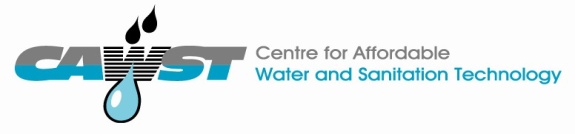 Community Health Promoters
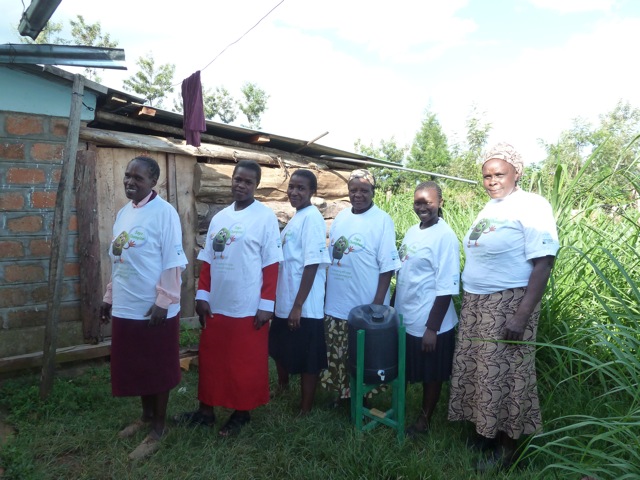 INFORMATION COLLECTION Monitoring Activities
Filter Recipient and Installation (CDE) 
Post installation follow up visits within 60 days of installation (CHP)
Extra visits for repairs or resolving problems (CDE, ACI staff)
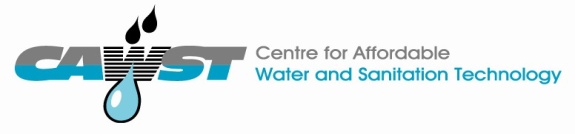 INSTALLATION INFORMATION
Installation form filled in by CDEs (See Appendix 4)
Forms are collected by ACI staff at monthly meeting
Data for each filter is inputted by ACI staff
Additional Filter Installation Information
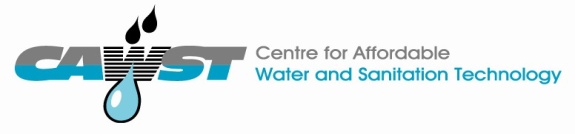 Information Flow – Collection
Community Development Entrepreneurs collect installation record from recipient of filter. Forms are given to ACI staff.
ACI Monitoring Staff take the information for review, and input details into the database; list of recipients is given to CHPs for follow up within 60 days.
Community Health Promoters do follow up with filter recipients and collect information on form. Forms are handed in to ACI staff at monthly meetings.
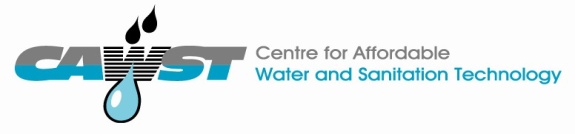 Technicians are informed when problems have been found and there is a discussion to resolve the problems and make improvements.
Community Health Promoters hand in monitoring forms and discuss problems that they noted.
ACI Monitoring Staff take the information for review, input and analysis.
CHP FOLLOW UP VISIT
Post installation follow up visit by CHP within 60 days of installation
Use questionnaire to collect information
Give forms to ACI staff
ACI staff input data into spreadsheet, analyze for problems and prepare how to manage the problems
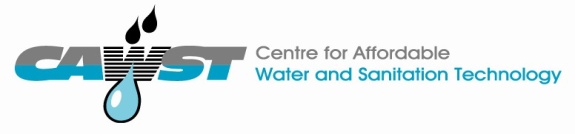 CHP Household Visit Kit
CHP Household Survey Form
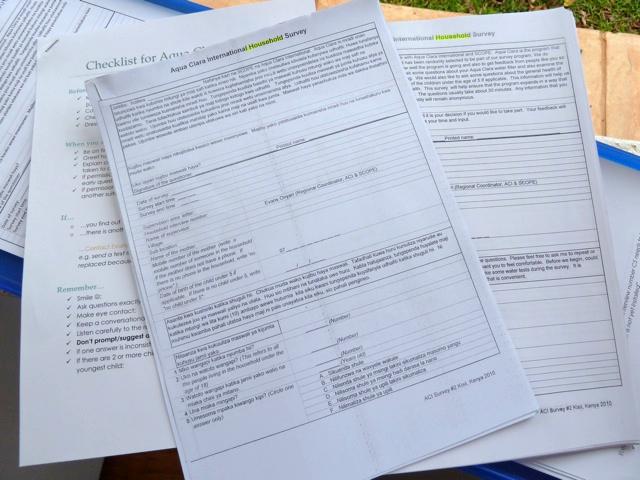 Information Flow – Post collection and analysis
Community Health Promoters hand in monitoring forms and discuss problems that they noted.
ACI Monitoring Staff take the information for review, input and analysis.
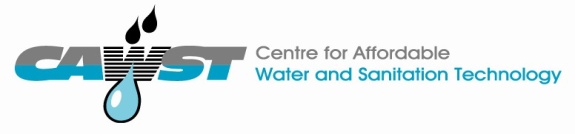 Technicians are informed when problems have been found and there is a discussion to resolve the problems and make improvements.
Community Health Promoters hand in monitoring forms and discuss problems that they noted.
ACI Monitoring Staff take the information for review, input and analysis.
CHP Monthly Meeting with ACI Staff
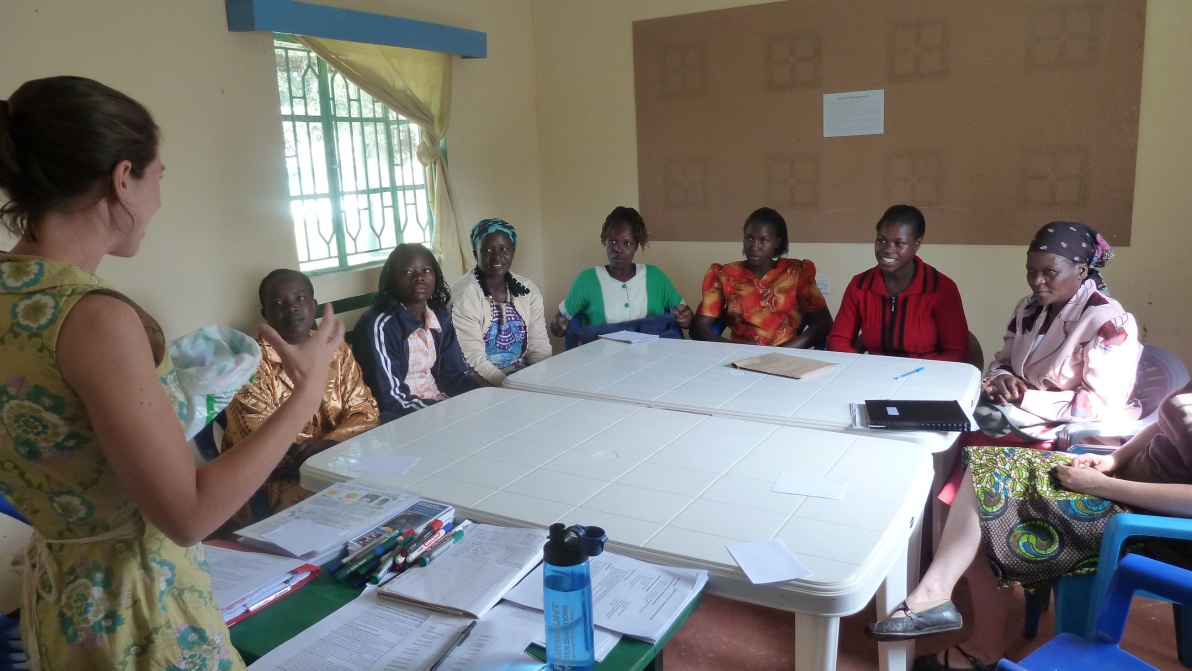 The Data Base
Excel spreadsheet as water filter database
Input the filter receipt data which includes water source info, household contact info, number of people in the household etc. 
Input information collected by CHPs
Each filter is tracked by the spreadsheet
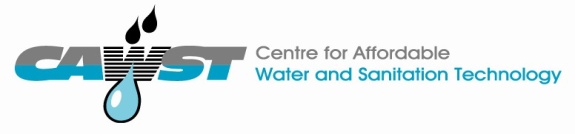 Data Management or Office and Tracking Administrator - Betty Nyamwaya
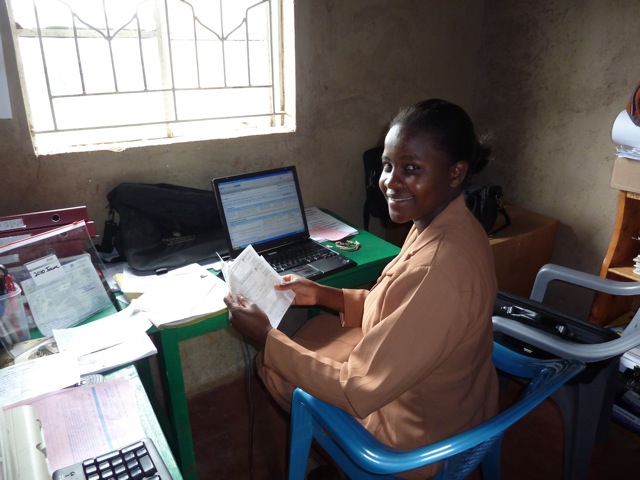 Information Flow – Post analysis
ACI Monitoring Staff take the information for review, input and analysis.
Technicians are informed when problems have been found and there is a discussion to resolve the problems and make improvements.
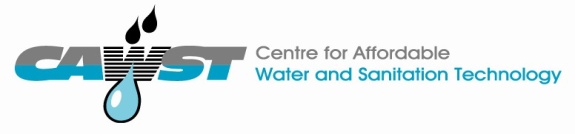 Technicians are informed when problems have been found and there is a discussion to resolve the problems and make improvements.
Community Health Promoters hand in monitoring forms and discuss problems that they noted.
ACI Monitoring Staff take the information for review, input and analysis.
RESOLVING PROBLEMS - CDEs
Info to resolve problem filters handed over at monthly meeting
During meeting discuss how to make repairs and how to prevent it from continuing
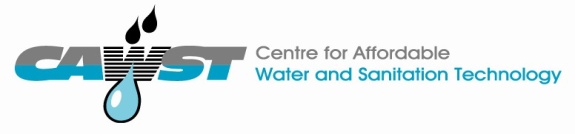 ACI Staff Monitoring Sand Quality at Source
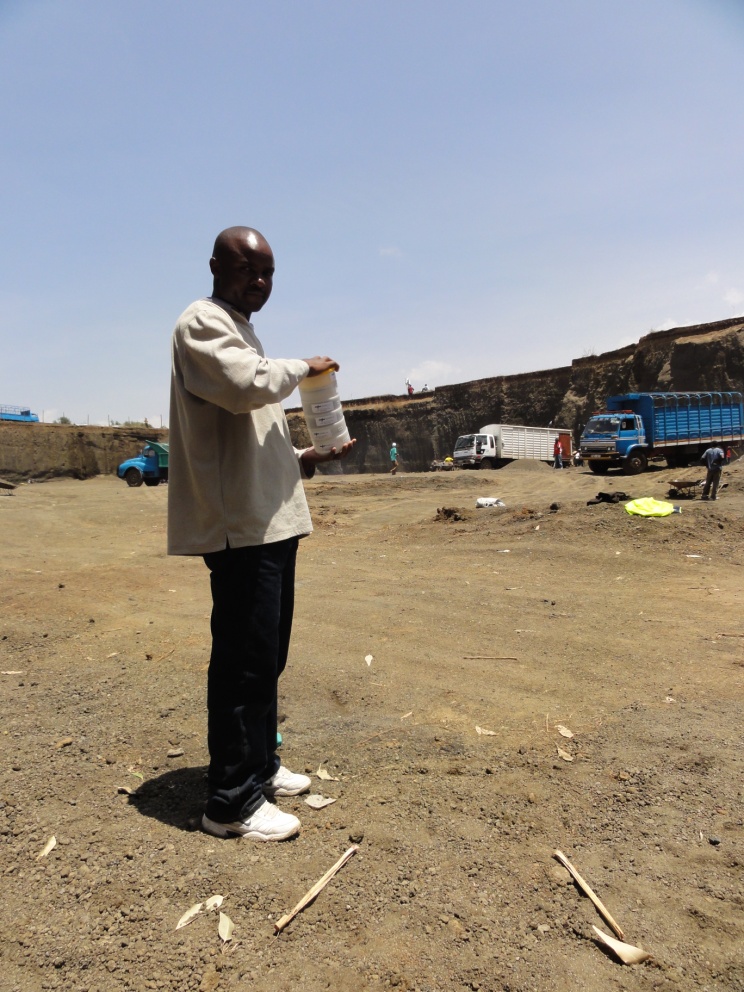 Isaac Soita - Eldoret Regional Coordinator
Monitoring for Improvement
Issue Found: 
Poor standard of water collection and storage
Improvements Made: 
Started marketing and selling safe water storage containers
Trained households that couldn't afford new containers to be able to select 'clean' water containers for use
Trained CHPs and provided them with a marker for allowing the household to identify the different containers for different uses
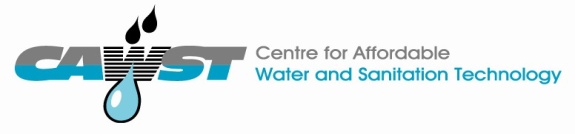 Monitoring for Improvement
Issue Found: 
Varied construction practices - often with poorly matched components and/or poorly selected sand
Improvement Made: 
Now all supplies are organized for the groups, and repayment is collected after they build the filters
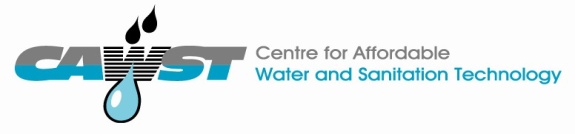 Monitoring for Improvement
Issue Found: 
Construction techniques and certain parts of end user training weren’t practiced at an acceptable standard
Improvements Made:
Training now includes and emphasizes these concepts 
Changed the emphasis of monthly meetings based on feedback from surveys
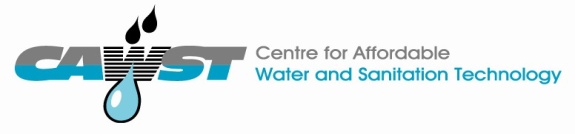 Monitoring for Improvement continued
We added training on the: 
Many uses of clean water.
Importance of the diffuser 
Importance of household training at multiple times

We also learned:
How people had heard about the filters = alter social marketing strategies
About water treatment methods currently in use and the cost = improved social marketing techniques
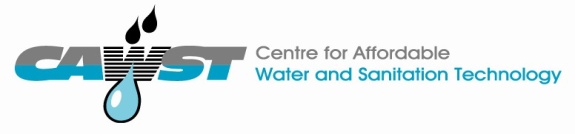 End User with Filter
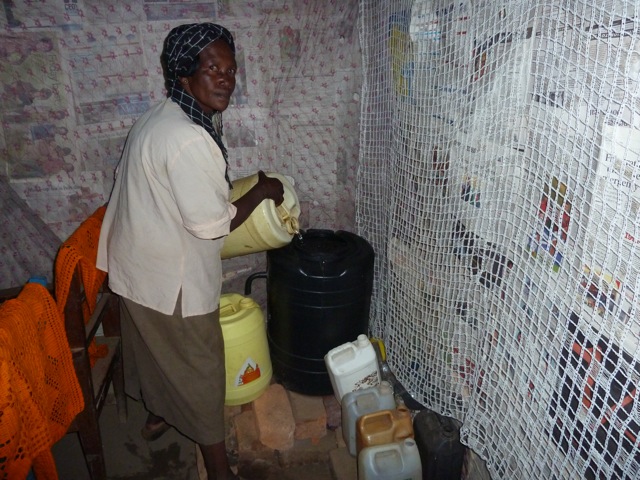 Benefits of Monitoring
Our funders appreciate it as it helps us both report on activities clearly and in getting new funders on board
Our client households appreciate it as it gives them more faith in the filters, and in the project
Identifies project problems to be able to address them immediately 
Uncovers dishonesty in builders /installers
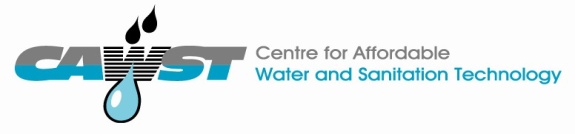 [Speaker Notes: Our funders appreciate it - it helps with reporting, allowing us to speak with statistics and actual knowledge about what households we're reaching.  i.e. we can speak to what our average purchasing household's monthly income is, what the most common water sources are, what the average distance to those sources is, etc.  That helps us both report on activities clearly and in getting new funders on board.
Our client households appreciate it - they are often very pleased when someone from ACI comes to their house to check on their filter and/or speak with them.  It gives them more faith in the filters, and in the project.
It informs us as to project problems - filter construction standards or end-user training deficiencies.  We then address those immediately when our staff finds out.  It is a check on manufacturer/installer standards - we catch them as they begin to slip.
It uncovers dishonest in builders/installers - whether on date of install or actual install, etc., it verifies what took place with independent eyes.]
Benefits continued
Provides an opportunity for basic fixes and reinforce end user training key messages
It helps us in our work with university partners due to ease of data collection
It helps us stay on target with our goals
It ensures ACI staff revisit a household to offer more training - household hygiene, sanitation training, etc.
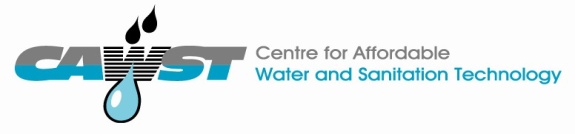 [Speaker Notes: Household visits provide an opportunity for basic fixes - leaks to be repaired, and filter use to be reviewed (importance of diffuser, etc.). This time for review is a big benefit - everyone needs to hear things more than once.
It helps us in our work with university partners - Purdue and Moi Universities have been happy to join with us in undertaking studies of the project since it's relatively easy to collect data on top of our current visitation schedule.  
It helps us stay on target with our goals.  That is, if we want to build an enterprise based system that still reaches households with less than $2 a day income, we can compute the % of reached households that fit into this category in each region, or over a given period.
It gets ACI staff back into a household so we can offer more training - household hygiene and sanitation training, etc.]